Урок математики с элементами истории
Учитель: Евдокимова Галина Михайловна
Н         С         К       Т        О           И         Ц         Я         У         
44       36       10       25      11        60        100      8         6
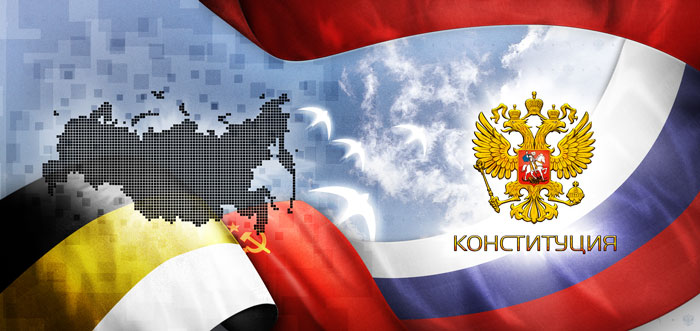 Конституция РФ
Конституция РФ - это основной закон государства, то есть список самых главных правил, которые установили для себя граждане России.

Все другие законы и правила, действующие в нашей стране, даже правила перехода улицы, не должны противоречить главным правилам, записанным в Конституции.
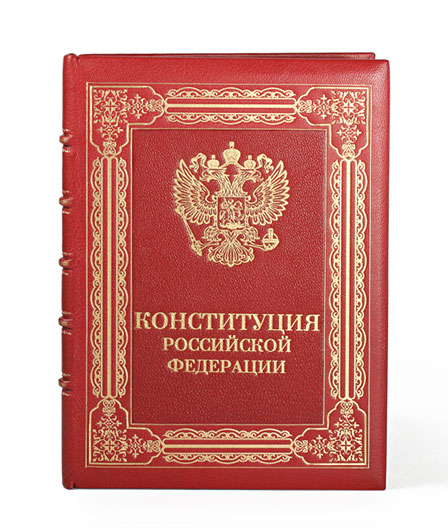 12 декабря является государственным праздником нашей страны – красным днем календаря. 



12 декабря – праздник наших законов, прав и обязанностей.
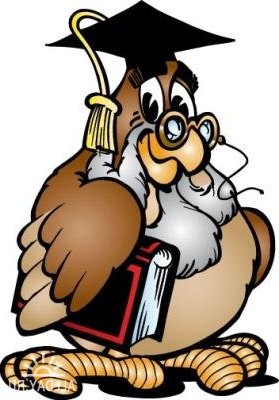 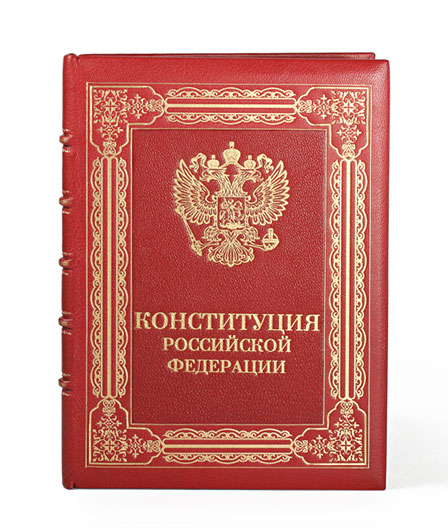 20-летие 
со дня принятия 
Конституции РФ
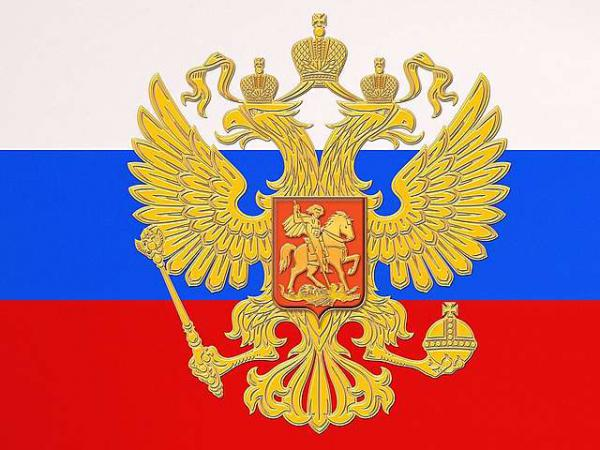 Математический кроссворд
1. слагаемое
2. делитель
3.периметр
4. вычитаемое
5. разность
6. площадь
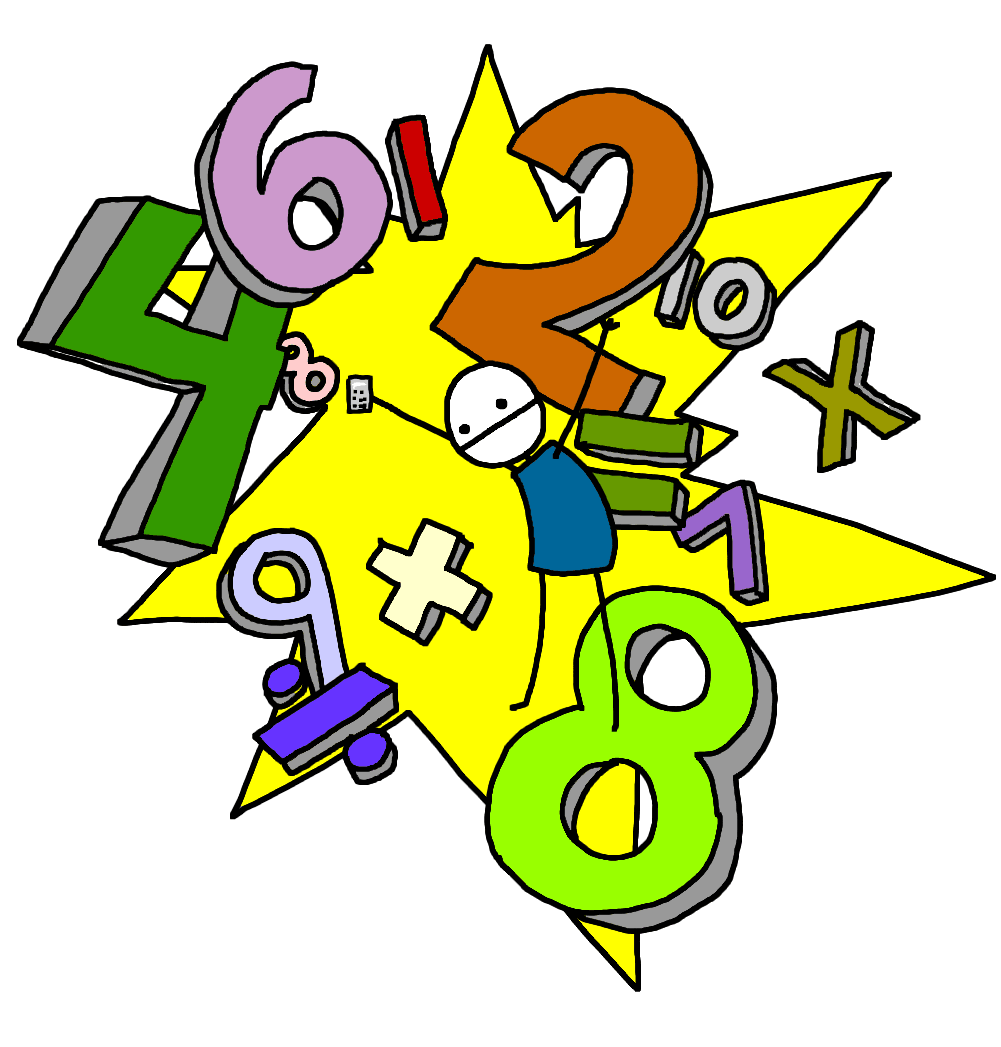 Гимн россии
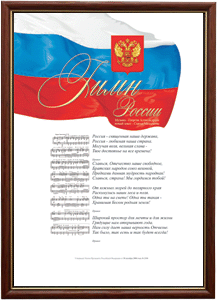 Гимн – торжественная песня или просто мелодия – символ государства. Он исполняется в особых, торжественных случаях: в дни торжественных праздников, собраний, когда проходят парады, в случаях победы наших спортсменов на соревнованиях. При исполнении гимна встают, слушают молча или подпевают.
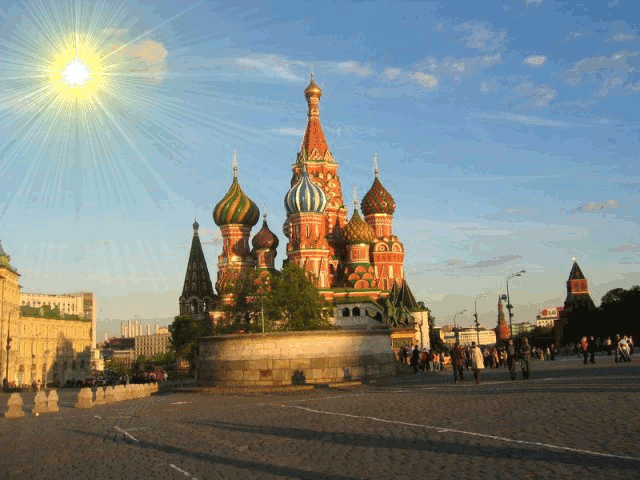 Спортсмены ехали   в Москву на соревнования. По дороге им навстречу двигались 7 грузовиков  и 5 автомашин. Сколько всего машин шло в Москву?
Флаг России
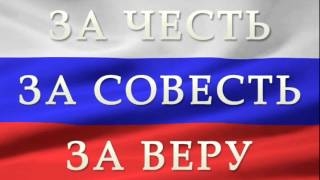 Наш флаг имеет прямоугольную форму и состоит из трех горизонтальных полос, сверху вниз: белой, синей, красной. 
Белый цвет означает мир, чистоту. Синий - небо, верность и правду. Красный – храбрость. Государственный флаг России утвержден 22 августа 1991 года.
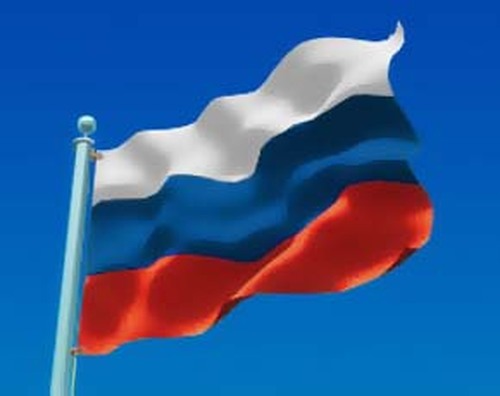 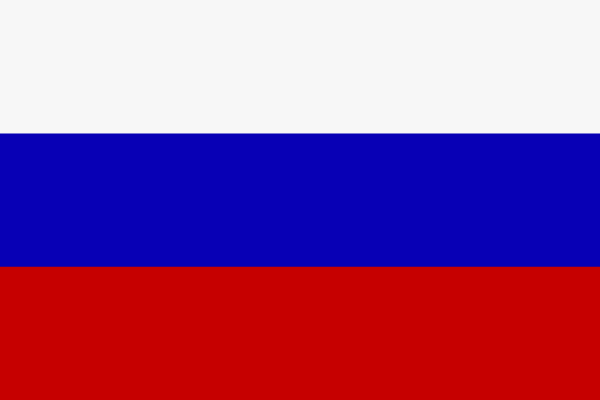 a=4 мb=6 мS=? м2P=? м
Герб  России
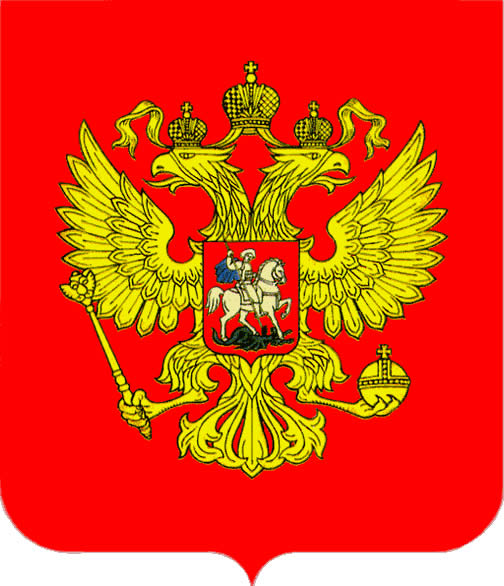 Герб – отличительный знак (эмблема) государства, города, рода. 
Герб России – золотой двуглавый орел на фоне красного щита. 
В лапах у орла – скипетр и держава. 
Скипетр – это жезл, символ власти. Он украшен драгоценными камнями. Держава – это золотой шар с крестом на верху.
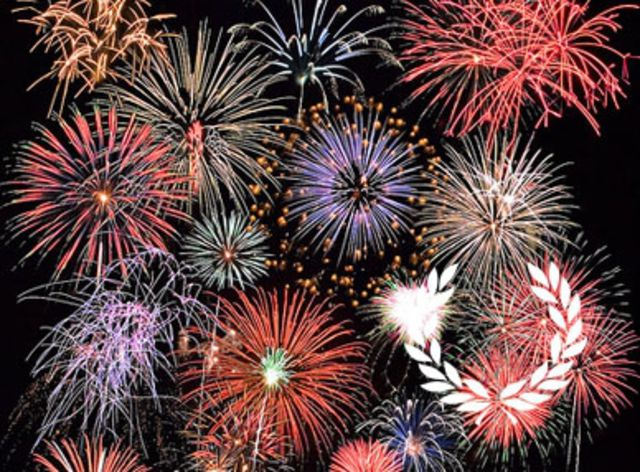 На праздник привезли 84 флажка. Каждому школьнику раздали по 4 флажка. Сколько детей получили флажки?
Решение задачи
84:4=(80+4):4=80:4+4:4=20+1=21(ф.)
Ответ: 21 школьник получил флажки.
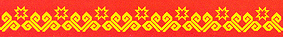 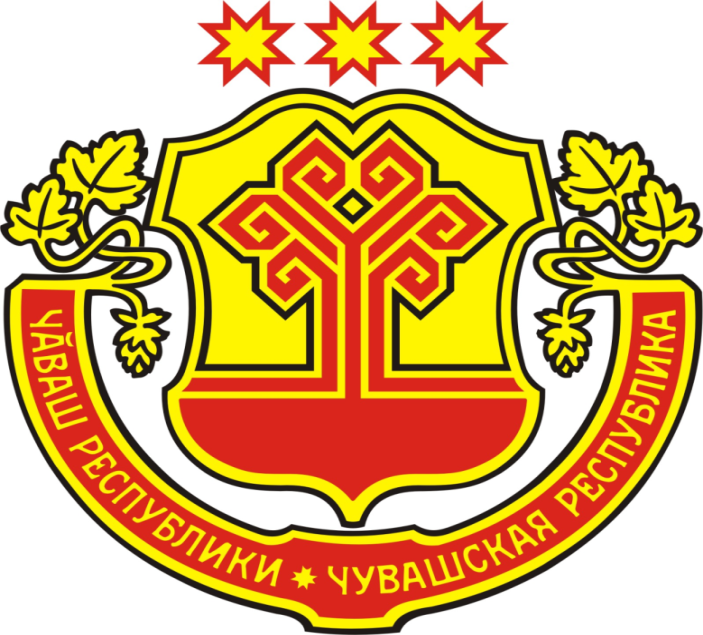 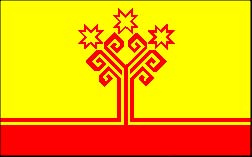 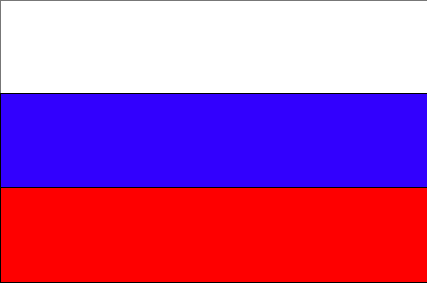 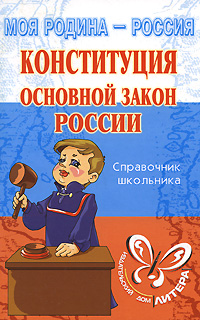 Для детей информация о Конституции РФ доступно изложена  в специальном справочнике для школьника. Его легко можно найти в интернете.